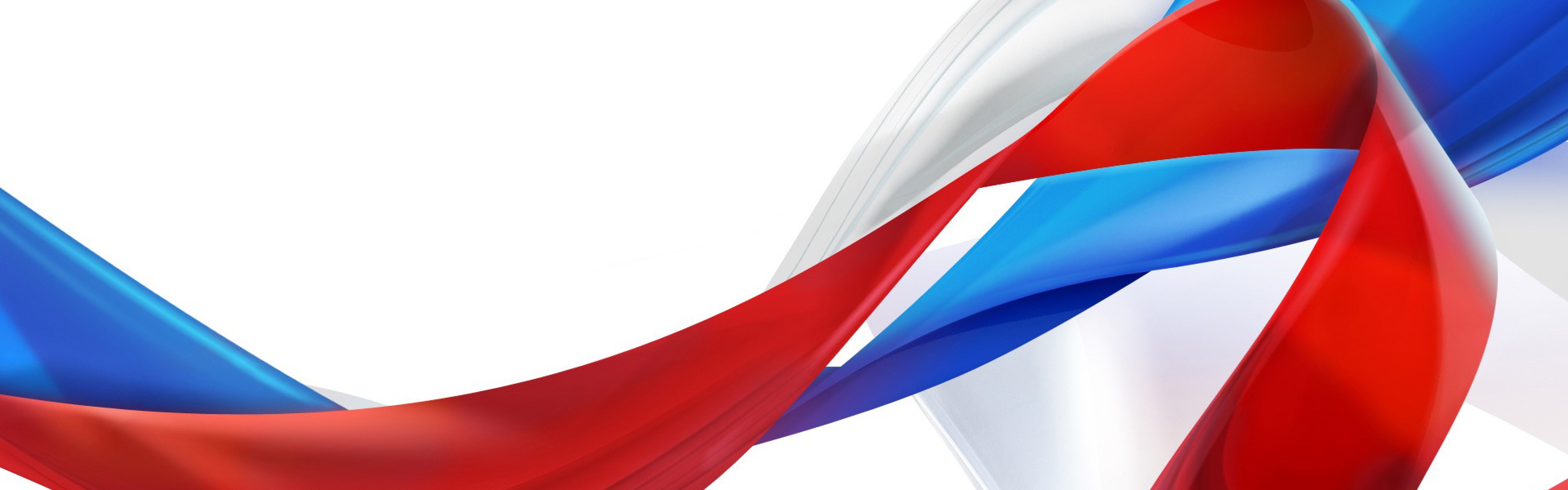 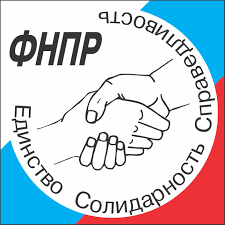 Союз «Объединение организаций 
профсоюзов Республики Бурятия»
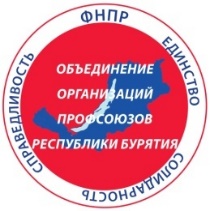 КОНКУРСЫ 
ПРОФСОЮЗОВ БУРЯТИИ 
в 2025 году
1. Республиканский смотр-конкурс
среди членских организаций ООП РБ 
«Лучшая профсоюзная организация – 2025»
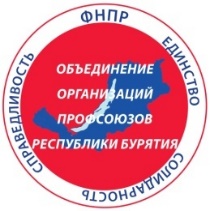 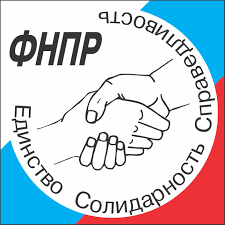 Участники - первичные профсоюзные организации членских организаций ООП РБ и профсоюзных организаций, работающих с ООП РБ по соглашениям.
«Лучшая профсоюзная организация – 2025»
2. Республиканский конкурс 
«Лучшая корпоративная программа 
укрепления здоровья на рабочем месте»
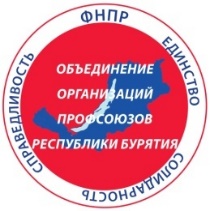 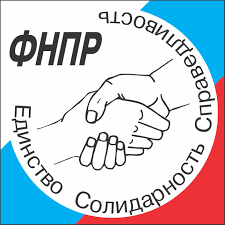 Участники - первичные профсоюзные организации членских организаций ООП РБ и профсоюзных организаций, работающих с ООП РБ по соглашениям.
«Лучшая корпоративная программа укрепления здоровья на рабочем месте»
3. Республиканский фестиваль-конкурс 
вокально-хоровых коллективов 
«Пою мою Республику», посвящённый 80-летию
 со дня Победы в Великой Отечественной войне
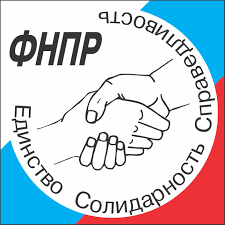 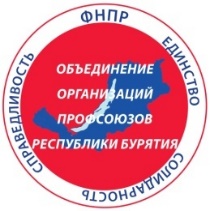 Участники - первичные профсоюзные организации членских организаций ООП РБ и профсоюзных организаций, работающих с ООП РБ по соглашениям.
Фестиваль – конкурс «Пою мою Республику!»
4. Республиканский конкурс 
детских рисунков и сочинений, 
посвященный Году защитника Отечества
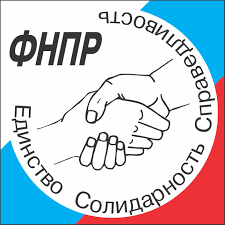 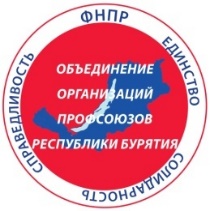 Участники - первичные профсоюзные организации членских организаций ООП РБ и профсоюзных организаций, работающих с ООП РБ по соглашениям.
Конкурс детских рисунков и сочинений
5. Республиканский конкурс
«Молодой профсоюзный лидер 
Республики Бурятия»
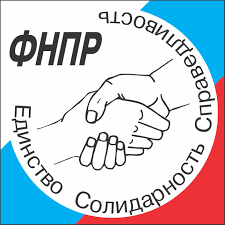 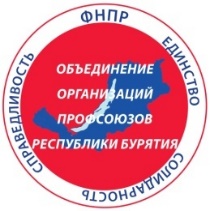 Участники - первичные профсоюзные организации членских организаций ООП РБ и профсоюзных организаций, работающих с ООП РБ по соглашениям.
«Молодой профсоюзный лидер Республики Бурятия»
6. Республиканский конкурс  «Лучшие практики 
корпоративного демографического 
стандарта в Республике Бурятия»
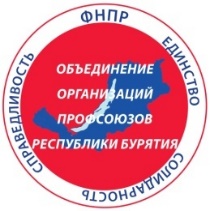 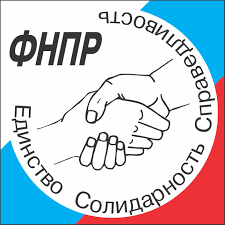 Участники - первичные профсоюзные организации членских организаций ООП РБ и профсоюзных организаций, работающих с ООП РБ по соглашениям.
«Лучшие практики корпоративного демографического стандарта в РБ»
7. Профсоюзный форум 
уполномоченных по охране труда
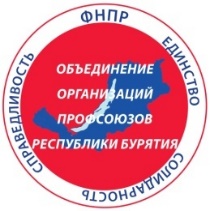 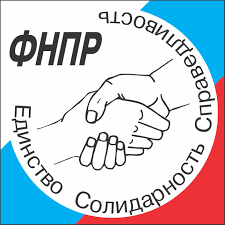 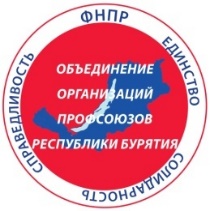 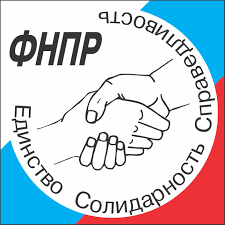 8. Профсоюзный форум 
работающей и студенческой молодежи
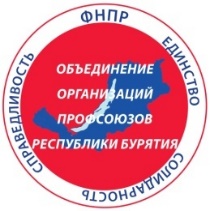 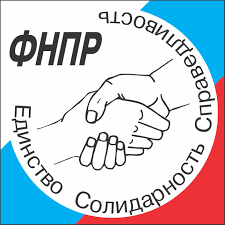 9. Республиканская межотраслевая профсоюзная 
спартакиада среди членских организаций ООП РБ
 «Спартакиада – 2025»
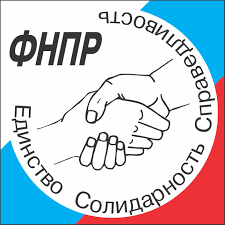 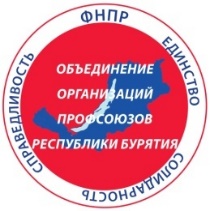 Приглашаем 
к активному участию!
по всем вопросам обращаться в 
Союз «Объединение организаций профсоюзов Республики Бурятия»:
г. Улан-Удэ, ул. Коммунистическая 49, каб. 49, 50
адрес электронной почты: ooprb@yandex.ru,
отдел организационной работы ООП РБ,  тел: 8-3012-21-17-16
общий отдел,  тел: 8-3012-21-35-93